Hygiëne


Waarom?
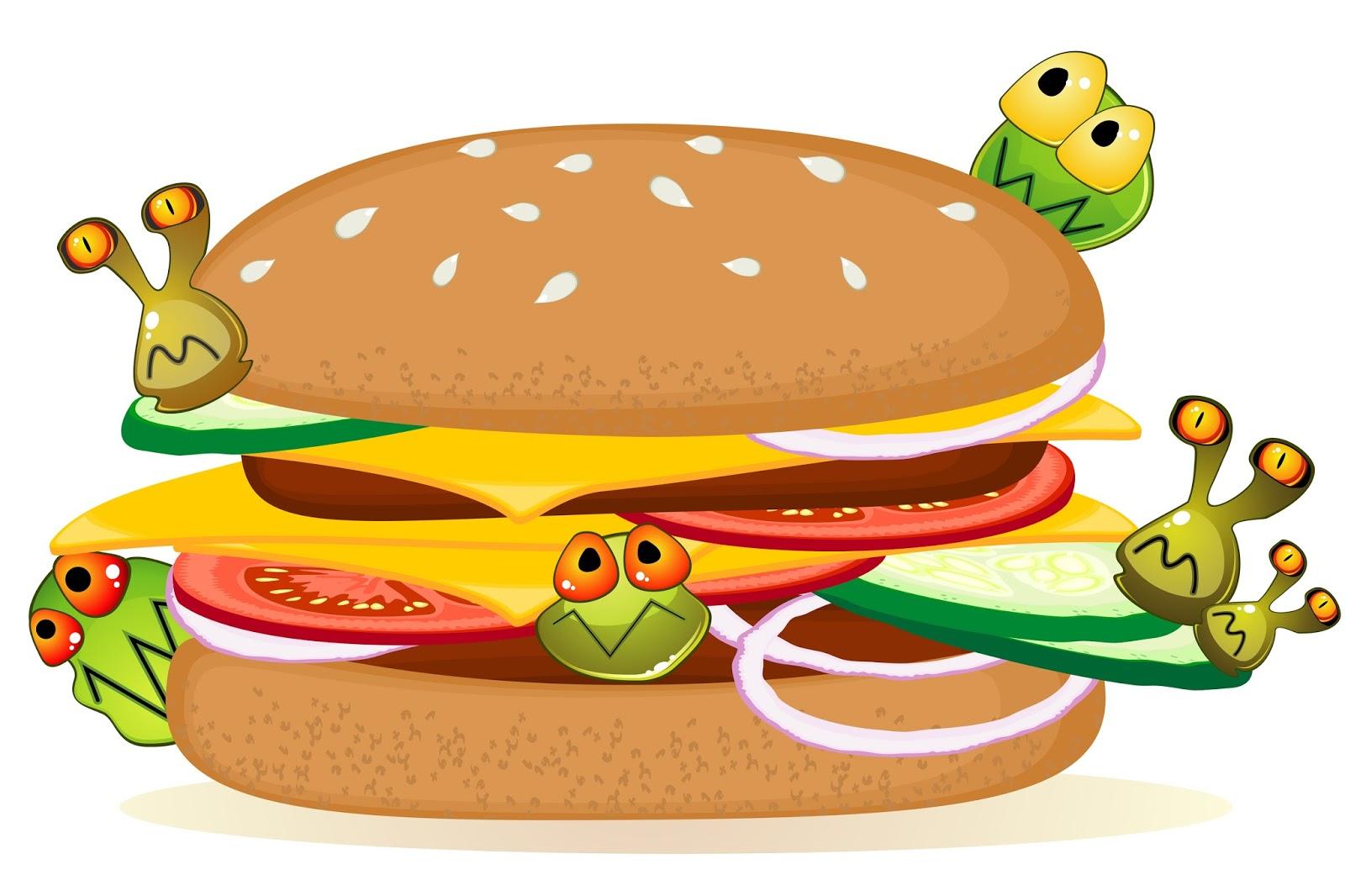 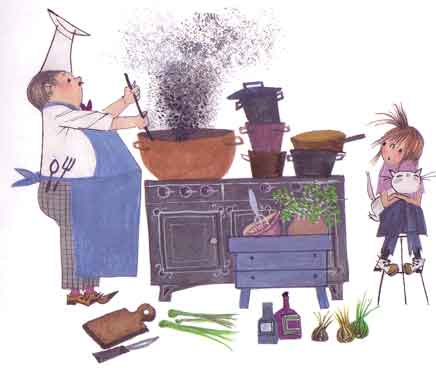 Hoe?

Vervuiling voorkomen door:

persoonlijke hygiëne
= mijzelf schoonhouden

Bedrijfshygiëne
= materialen en middelen
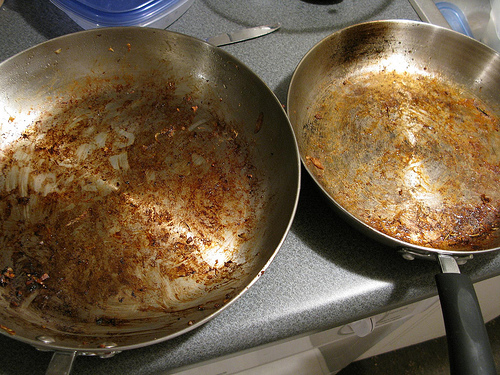 Zichtbaar vuil
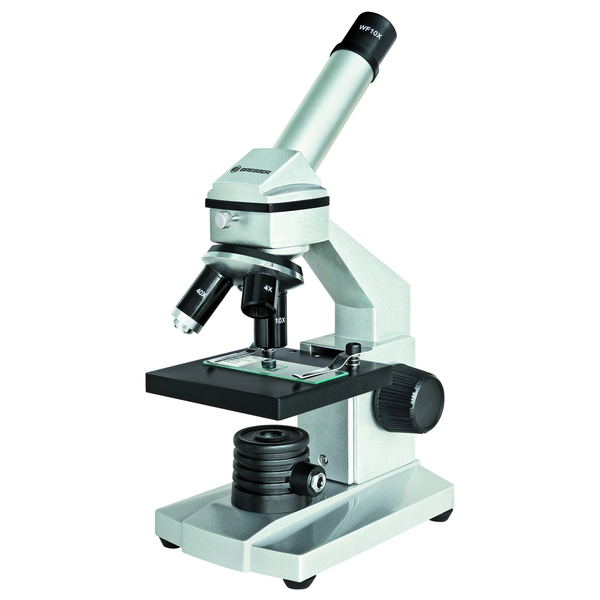 Onzichtbaar vuil: Micro-organismen
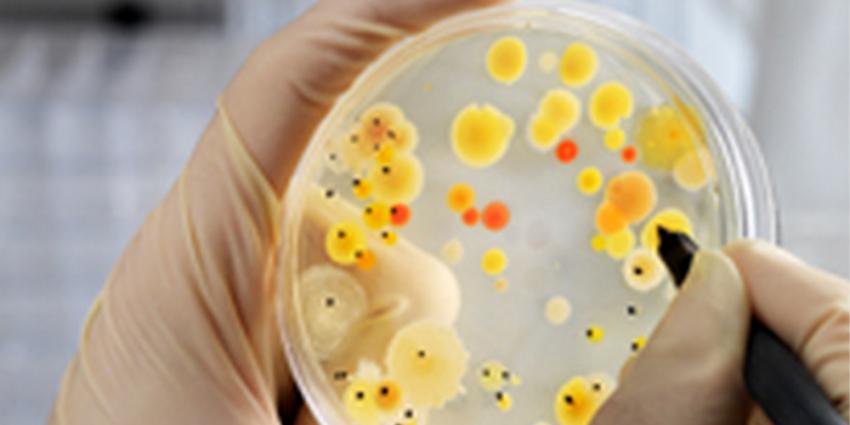 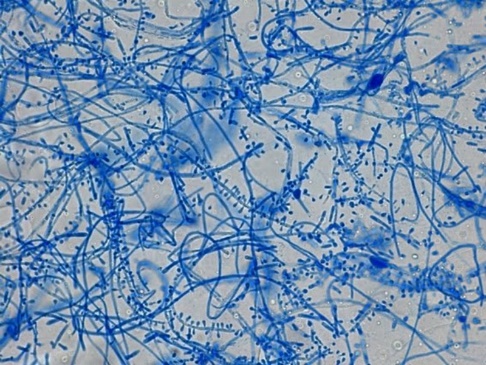 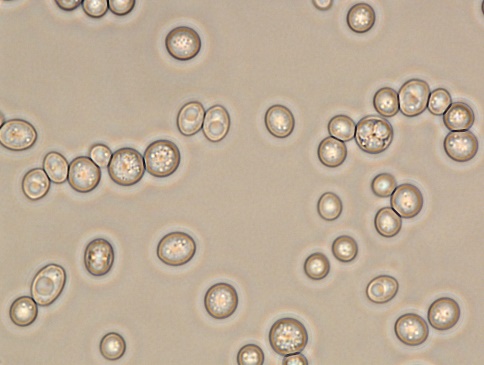 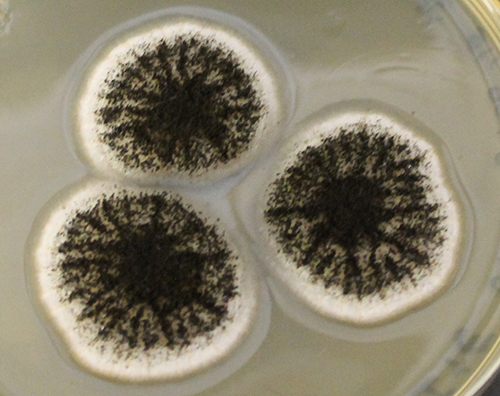 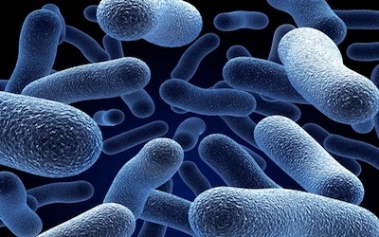 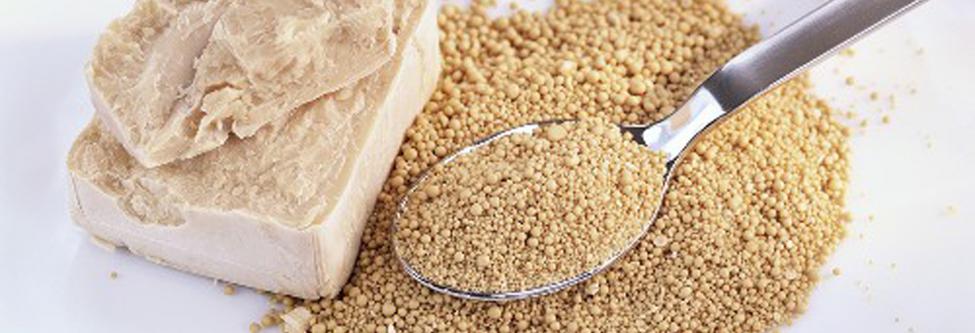 Gisten
Schimmels
Bacteriën
Hoe?
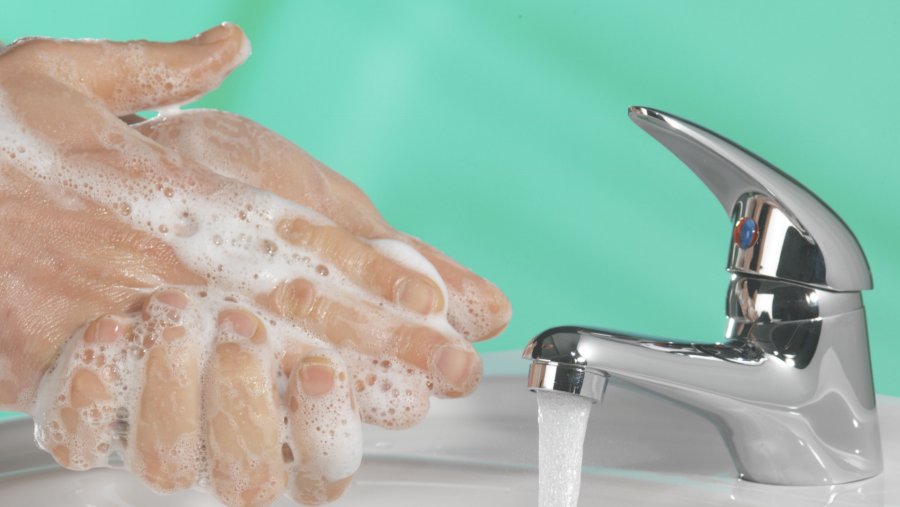 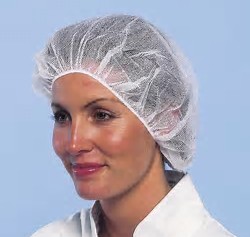 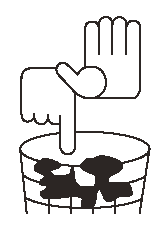 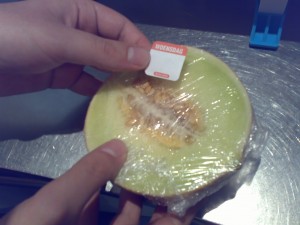 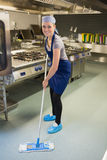 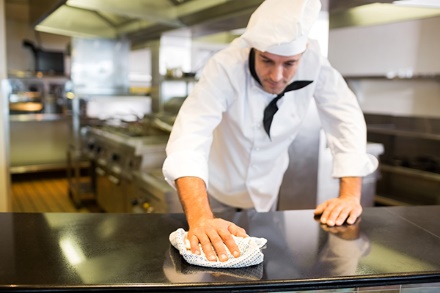